Figure 1. Behavioral paradigm for comparing optic-flow responses during active steering and passive viewing. (A) Both ...
Cereb Cortex, Volume 18, Issue 4, April 2008, Pages 727–739, https://doi.org/10.1093/cercor/bhm109
The content of this slide may be subject to copyright: please see the slide notes for details.
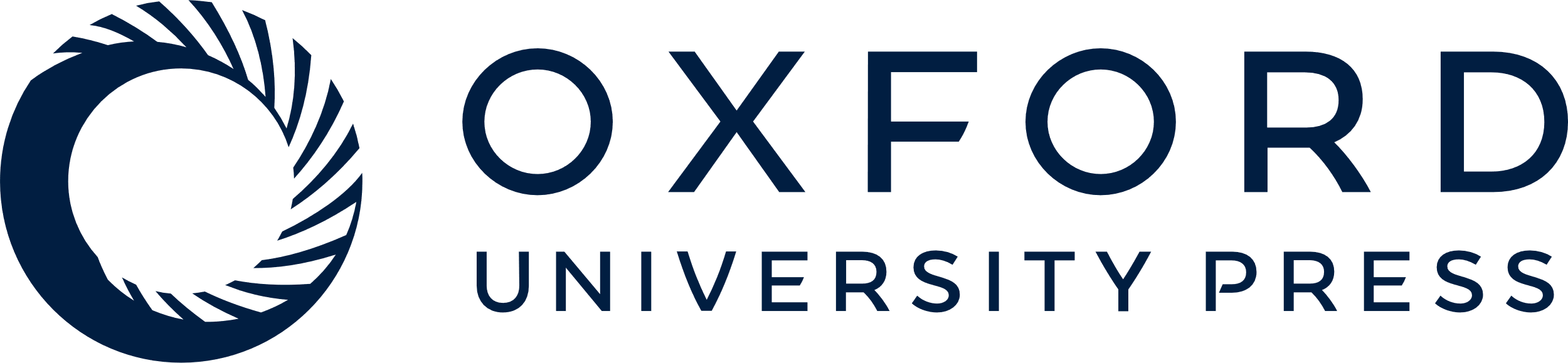 [Speaker Notes: Figure 1. Behavioral paradigm for comparing optic-flow responses during active steering and passive viewing. (A) Both active steering and passive-viewing trials began with centered fixation followed by an eccentric radial center of motion optic-flow stimulus. The radial center of motion gradually moved in toward the center of the screen, either by active steering or in passive viewing. (B) Left: In all trials, the optic-flow display initially contained 1 of 8 eccentric radial centers of motion (outer frames) that moved toward the center of the screen (center frame) over the 4-s stimulus period. Right: The monkey maintained centered fixation in all trials. In active-steering trials, the monkey used horizontal and vertical joystick displacement to control the movement of the radial center of motion. (C) Left: Joystick deflection during the first 1 s of active steering as averaged traces from trials recorded in 6 studies. Joystick deflection added a vector of corresponding direction and magnitude to the simulated heading in the optic-flow display. Right: Screen position of the radial center of motion over the complete 4-s stimulus period as controlled by the monkey in active-steering trials. Radial center position recorded during active-steering trials was played back during passive-viewing trials to create matching visual stimuli for the 2 recording conditions. Trace colors indicate initial center of motion position as indicated in (B).


Unless provided in the caption above, the following copyright applies to the content of this slide: © The Author 2007. Published by Oxford University Press. All rights reserved. For permissions, please e-mail: journals.permissions@oxfordjournals.org]